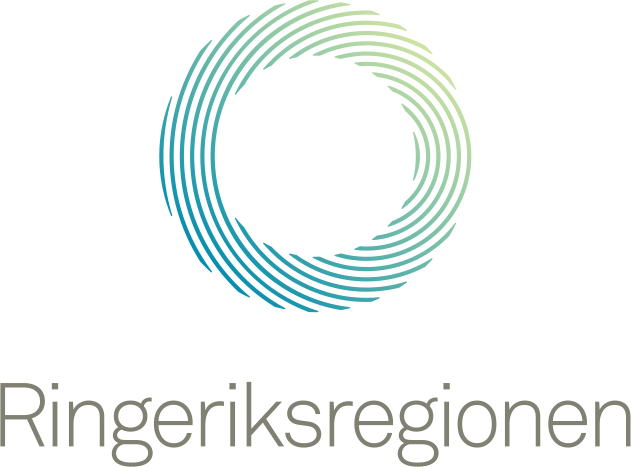 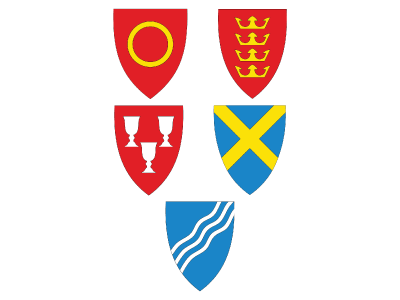 SAK 38/22 Budsjett 2023Ordfører – rådmannsutvalget 10. oktober 2022
v/ Inger Kammerud 
Regionrådskoordinator for interkommunalt politisk råd for Ringeriksregionen
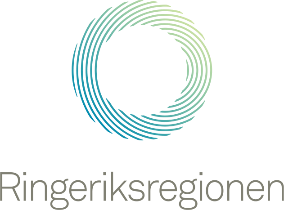 Regnskap 2022 – drift ( sendt ut faktura)
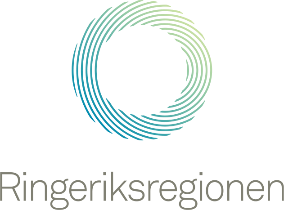 Regnskap 2022 – prosjekter
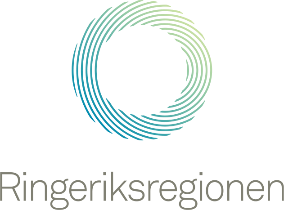 Budsjett – drift og prosjekter
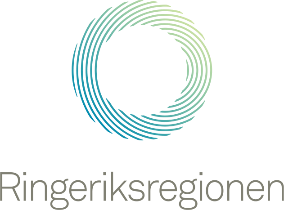 Spørsmål:
Grønt fagsenter prosjektet « Kortreist mat fra bonde til kokk»
Ønsker å sende søknad om midler kr. 130.000 for gjennomføring av prosjektet.


Regional stilling klima og miljø  
Utfordringer/muligheter
 
Innleie av bistand til regionrådskoordinator
Utnytte samarbeidsavtaler